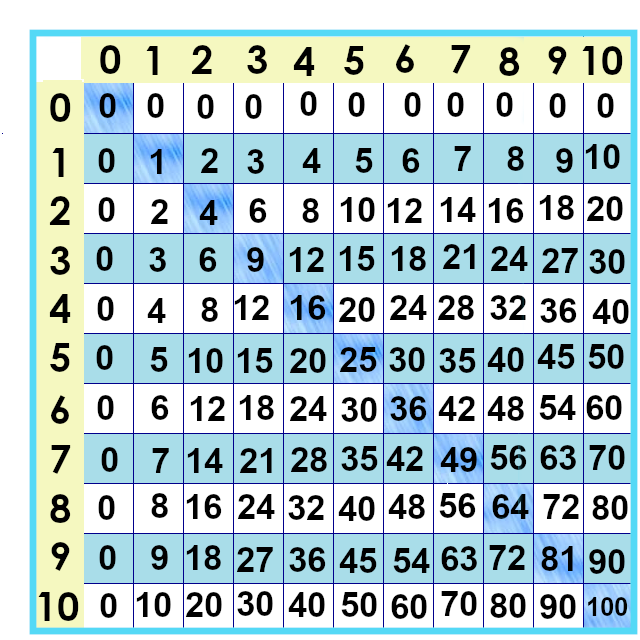 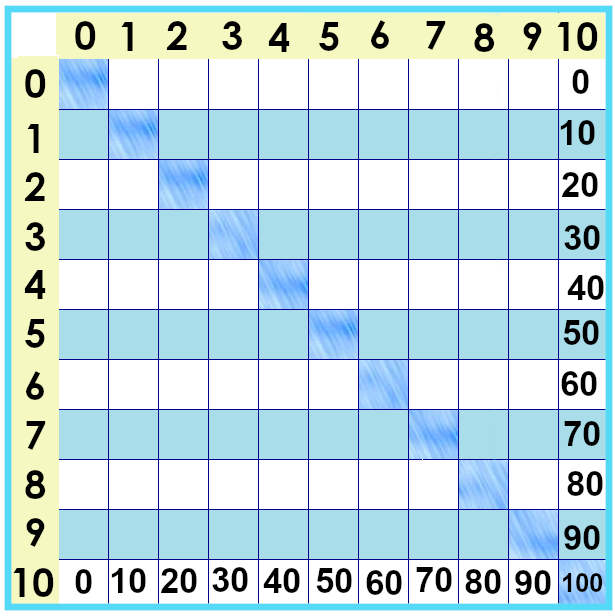 [Speaker Notes: These   facts …  are the biggest ones on our chart. The tens times tables. 

 

What do you notice about them?   



The facts are “counting by tens”:   10, 20, 30, 40, 50,  etc.]
Number lines --
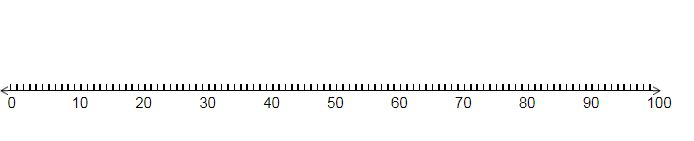 [Speaker Notes: …. We can use a number line to show multiplying by ten :   10 x 1, 10   10 x 2, 20 .... 10 x 3 ... 30  by moving forward ten each time. 
We had to shrink down the number line, though!]
Number lines --
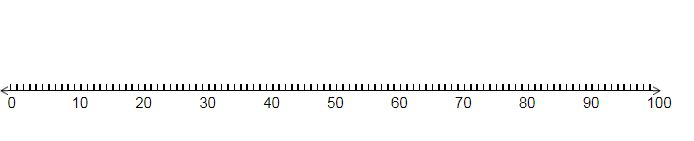 0 x 10 =
0
6 x 10 =
1 x 10 =
10
60
20
7 x 10 =
2 x 10 =
70
30
80
8 x 10 =
3 x 10 =
90
9 x 10 =
4 x 10 =
40
10 x 10 =
100
5 x 10 =
50
[Speaker Notes: …. We can use a number line to show multiplying by ten :   10 x 1, 10   10 x 2, 20 .... 10 x 3 ... 30  by moving forward ten each time. 
      Now, if you noticed something about zeroes.... That’s got its own movie.   
OKAY,   I am not ready to figure out the layout.   Grr.   Let’s get this part done.   
Okay, but the quizzes!!! Yes we will do them after we get the tens done.]
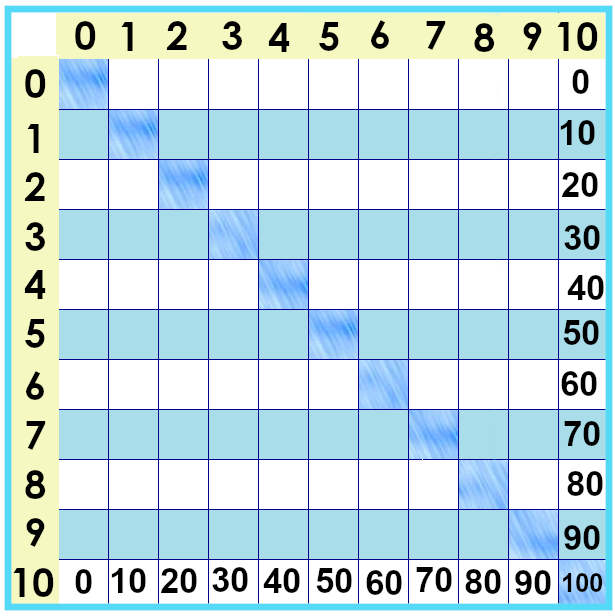 [Speaker Notes: But you might have noticed something about multiplying by ten.... That gets its own video.]
Yes, you can download, share, &/or change this if you:
Please attribute to Susan Jones with a link to http://www.resourceroom.net 
This work is licensed under https://creativecommons.org/licenses/by/4.0/  
This license lets others modify work even for commercial purposes, as long as credit is given to me. See https://creativecommons.org/licenses/  for more information & links to the license deed and legal code.

My email is sue@resourceroom.net 
or sujones@parkland.edu
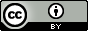 9/23/2019
Sue Jones -- CC BY unless otherwise indicated
5
[Speaker Notes: http://www.achieve.org/EQuIP   
http://creativecommons.org/tag/k12-oer-collaborative]